МКОУ СОШ №1 им. Г.Г.Малкова п. Жигалово
Пришкольный участок
Для того, чтобы что-то вырастить на земле, 	надо вложить в это дело много труда, значит и любви.
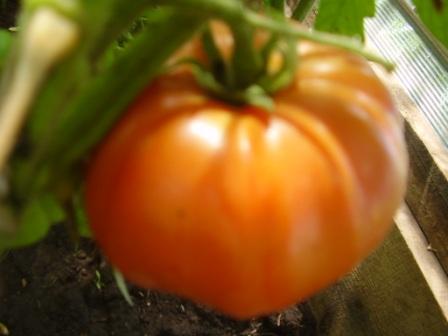 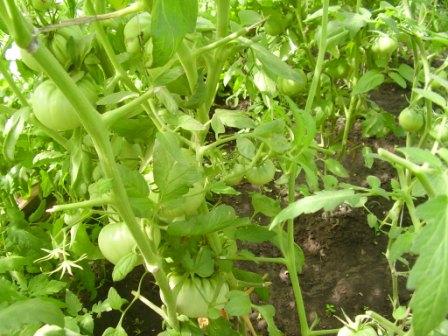 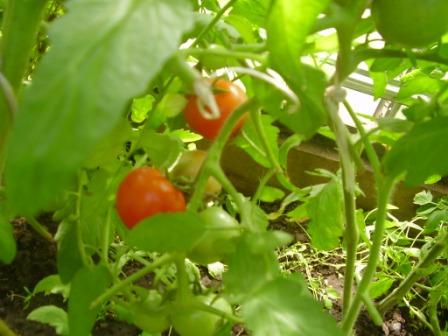 Осень щедрая такая		всех одарит за трудыв нашей выставке сегоднямы покажем её плоды.
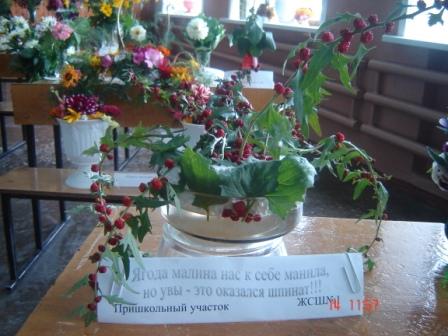 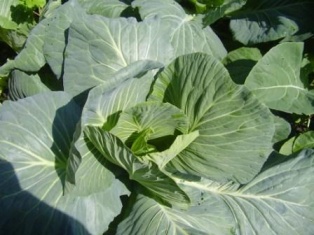 Мы  приучены к труду, к прохождению практики		 В этом вопросе у нас нет никаких проблем…
Никогда не поздно посадить деревце:
 	Пусть плоды не тебе достанутся,
 	 Но радость жизни начинается
 	С раскрытия первой почки,
	 Поэтому следуй завету берендеев:
 	«Помирать собирайся, а рожь сей.»                                   	                                                         М.М.Пришвин
соберём урожай и питание в столовой будет гораздо дешевле…																					Для столовой мы собрали			много разных овощей,				после выставки наш повар				много нам наварит щей.
Работу выполнила Карачаева Анна 7 «А» класс